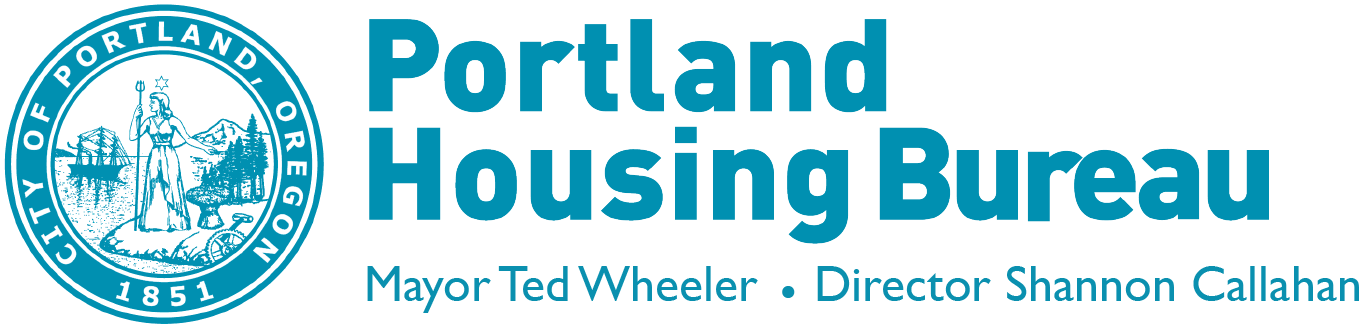 Landlord and Tenant Mediation Pilot Program
Christina Dirks, Rental Policy and Program Coordinator 
April 21, 2021
1
Rental Registration Best Practices | 1/14/19 | Portland Housing Bureau
Program Origin and Funding
Recommendation from the Rental Services Commission in 2019

Goal to preserve housing stability and avoid court filings

$150,000 in Rental Registration funds in FY 20-21 and another $150,000 in FY 21-22 

ELIGIBLITY



Either landlord or tenant can initiate enrollment in the Program

No income restrictions to receive mediation services
2
Portland Housing Bureau
Proposed Program Structure
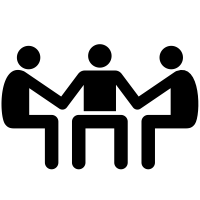 MEDIATION SERVICES

Program is voluntary

Free of Charge

Prior to mediation parties provided with an overview of rights and obligation under landlord-tenant law

Mediator equipped with up-to-date referrals regardless of outcome
3
Portland Housing Bureau
Limited Financial Assistance
$70,000 of the $150,000 annual budget for financial assistance

Tenants at or below 60% AMI eligible for financial assistance to satisfy monetary terms in a successful mediated agreement

Equity tool to be developed by Resolutions NW to determine how limited funds will be distributed
4
Portland Housing Bureau
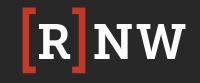 Program Provider
Resolutions NW 

Conflict resolution since 1985 
Largest community dispute resolution center in Oregon
Utilizes equity-informed mediation: mediator applies an equity framework to support to all parties at the table
Mediation services for manufactured home park residents,  landlords and foreclosure avoidance mediation
5
Portland Housing Bureau
How Will We Define Success?
LEAD WITH EQUITY
Intentional outreach strategy to reach BIPOC community 
Provide mediation with an equity and culturally informed lens

OUTCOMES and OUTPUTS
Intake 70-150 households
Conduct 70-100 mediations
70% will result in a successful mediation

HOUSING STABILITY:
Outreach to engage parties as far upstream as possible
Sample of participants interviewed 3-months out to assess the impact of mediation
6
Portland Housing Bureau